ΒΡΟΓΧΙΚΟ ΑΣΘΜΑ
ΠΡΩΤΕΣ ΒΟΗΘΕΙΕΣ
Β’ ΕΠΑ.Λ.
Ιστορικά Στοιχεία
Τα πρώτα καταγεγραμμένα συμπτώματα που μοιάζουν με αυτά του άσθματος βρέθηκαν σε Αιγυπτιακό πάπυρο (1550 π.Χ.).
Ο όρος «ασθμαίνω» αναφέρεται και από τον Όμηρο στην Ιλιάδα.
Ο όρος άσθμα εισήχθη από τον Ιπποκράτη.
Ο Αρεταίος ο Καππαδόκης και ο Γαληνός 
	περιέγραψαν την εικόνα της νόσου με λεπτομέρειες.
Η πρώτη σύγχρονη προσέγγιση στην αντιμετώπιση του άσθματος έρχεται από τους Κινέζους που έδιναν στους ασθενείς εισπνοές από βότανα.
Ο Bernardino Ramazzini, ο πατέρας της αθλητιατρικής, ήταν ο πρώτος που αναφέρθηκε στη σχέση μεταξύ άσκησης και άσθματος.

Στις αρχές του 20ου αιώνα το άσθμα θεωρούνταν ψυχοσωματική νόσος και οδήγησε πολλούς ασθενείς σε ψυχαναλυτική και ψυχοθεραπευτική αντιμετώπιση.

Οι συσκευές χορήγησης εισπνεόμενων φαρμάκων για προσωπική χρήση χρησιμοποιήθηκαν στη δεκαετία του 1930 και χρησιμοποιούσαν ως βρογχοδιασταλτικό φάρμακο την επινεφρίνη.
Βρογχικό Άσθμα
Χρόνια φλεγμονώδης νόσος των αεραγωγών

Αυξημένη αντίδραση της τραχείας και των βρόγχων σε ερεθίσματα

Εκτεταμένη αλλά αναστρέψιμη στένωση των αεραγωγών

Χαρακτηρίζεται από εξάρσεις και υφέσεις
Επιδημιολογικά Στοιχεία
Ένα από τα συχνότερα χρόνια νοσήματα σε παγκόσμιο επίπεδο.
 
Προσβάλλει παιδιά και ενήλικες.

Στην Ελλάδα η συχνότητα του κυμαίνεται στο 7-11%.

Η συχνότητα της νόσου στην παιδική ηλικία είναι μεγαλύτερη στα αγόρια, η αναλογία όμως μεταβάλλεται υπέρ των γυναικών στην ενήλικη ζωή.
Συμπτώματα
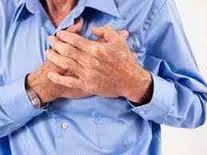 Σφίξιμο στο στήθος
Δύσπνοια
Βήχας
Συριγμός (σφύριγμα) αναπνοής
Ταχύπνοια
Ταχυκαρδία
Αγωνία
Αίσθημα φόβου

*εμφανίζονται ιδιαίτερα τη νύχτα ή νωρίς το πρωί.
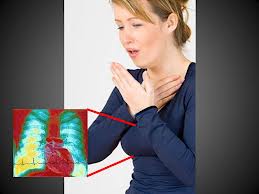 Διακρίνεται σε:
Εξωγενές ή αλλεργικό άσθμα 

Ενδογενές ή μη αλλεργικό άσθμα (αγνώστου αιτιολογίας) 

Άσθμα μετά από άσκηση

Επαγγελματικό άσθμα

Νυχτερινό άσθμα
Παράγοντες Κινδύνου
Προδιαθεσικοί
	-Γενετικοί (ύπαρξη μελών στην οικογένεια με άσθμα ή άλλες αλλεργίες)

	-Ατοπία (σύνδρομο υπερευαισθησίας σε φυσικούς παράγοντες, πχ υγρασία, άσκηση, ψύχος, ιώσεις)

	-Φύλο και ηλικία
Παράγοντες Κινδύνου
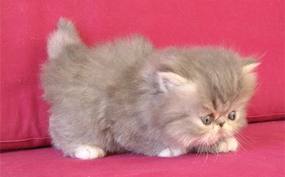 Αιτιολογικοί
	-Ενδοοικιακά αλλεργιογόνα (σκόνη, κατοικίδια ζώα)

	-Εξωοικιακά αλλεργιογόνα (γύρη, μύκητες)

	-Φάρμακα (ασπιρίνη)

	-Επαγγελματικά αίτια (αλεύρι σε αρτοποιούς, σκόνη ξύλου σε μαραγκούς, βαφές χρωμάτων σε βαφείς )
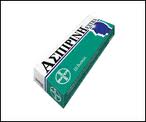 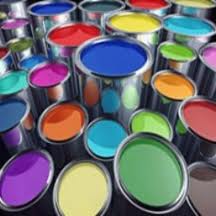 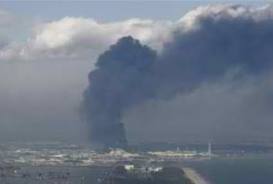 Επιβαρυντικοί
	-Αναπνευστικές λοιμώξεις

	-Ατμοσφαιρική ρύπανση

	-Κάπνισμα
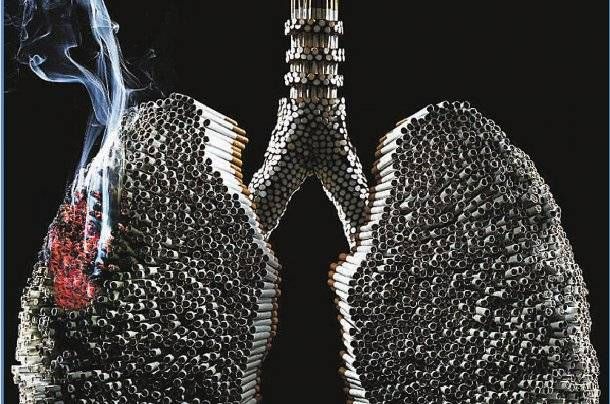 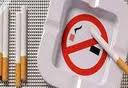 Εκλυτικοί Παράγοντες
Αλλεργιογόνα
Ατμοσφαιρική ρύπανση (βιομηχανία, θέρμανση, οχήματα)
Λοιμώξεις αναπνευστικού (κρυολογήματα, γρίπη, ιγμορίτιδα) 
Άσκηση και υπεραερισμός (τρέξιμο, άλματα, ποδηλασία)
Καιρικές συνθήκες
Διατροφή (γαλακτοκομικά προϊόντα, αυγά, σιτάρι, καρύδια, σοκολάτα, ψάρι, οστρακοειδή)
Φάρμακα
Ορμονικοί παράγοντες
Ψυχολογικοί παράγοντες
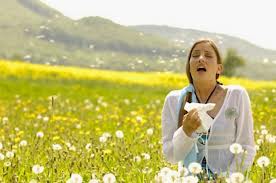 Διάγνωση
Ιστορικό

Εξέταση από τον γιατρό

Εξετάσεις ελέγχου της αναπνευστικής λειτουργίας (σπιρομέτρηση)
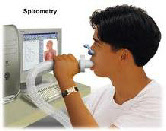 Εκπαίδευση ασθενούς
Να γνωρίζει τι να κάνει σε περίπτωση κρίσης.
Να παίρνει τα φάρμακα του ακόμα και όταν νιώθει καλά.
Να αποφεύγει εκλυτικούς παράγοντες.
Να επισκέπτεται τακτικά τον γιατρό του.
Να ασκείται σε κλειστό χώρο και όχι στην ύπαιθρο όταν ο καιρός είναι ψυχρός και ξηρός.
Να προλαμβάνει τις αναπνευστικές λοιμώξεις.
Πρώτες Βοήθειες
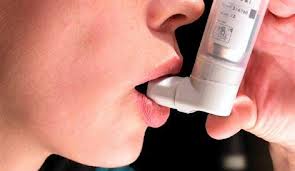 Ηρεμούμε και ενθαρρύνουμε τον ασθενή.

Τον βάζουμε να καθίσει σε μία αναπαυτική καρέκλα ή να ξαπλώσει, διατηρώντας τον κορμό ανασηκωμένο, ακουμπισμένο πάνω σε μαξιλάρια. 

Του εξασφαλίζουμε καθαρό αέρα.

Τον βοηθάμε να πάρει τα φάρμακά του. Του δίνουμε να κάνει 2-3 εισπνοές.

Καλούμε ιατρική βοήθεια αν τα συμπτώματα επιμένουν.
ΕΥΧΑΡΙΣΤΩ ΓΙΑ ΤΗΝ ΠΡΟΣΟΧΗ ΣΑΣ